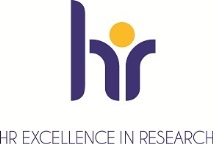 HR Research CV’S Beyond Academia
Mary O’Regan Business Manager Research
Human Resources UCC
Welcome
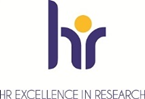 Training Objectives

This session is an introduction to:

Where CV’s sit in the overall Recruitment process
What a CV for beyond academia looks like
Intro to cover letters…
Recruitment
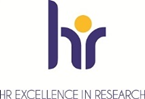 Job Creation Process
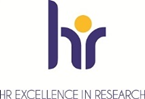 Every Job Description
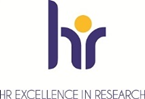 Will include the following:

Job Title
Job Outline
Job Scope
Essential Requirements
Person Specifications
Education qualifications & Training
Essential Requirements
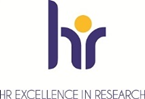 What must you know? (examples: knowledge of teaching or research experience……)

What must you be? (examples: team player or well organized, good communicator…..)

What must you have? (example: a PhD, skill, years of experience……)
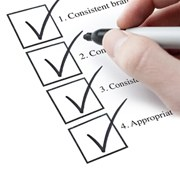 Types of Roles out there
7
https://cheekyscientist.com/top-10-list-of-alternative-careers-for-phd-science-graduates/
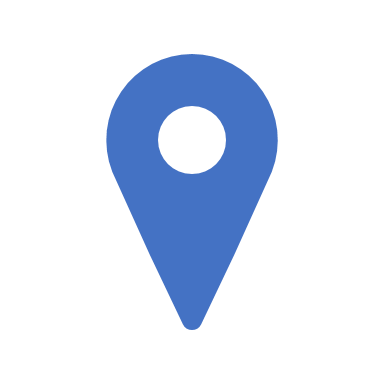 Recruitment Agencies
https://careersformums.ie/  Part time work
https://www.morganmckinley.ie/ Morgan McKinley
https://www.frsrecruitment.com/office-locations/cork/ FRS recruitment – Specialised recruitment
Adecco Cork places professional full time and temporary staff across engineering, IT, commercial, pharma and multilingual sectors.
Harry Walsh https://www.hwa.ie/jobs
The wheel https://www.wheel.ie/jobs
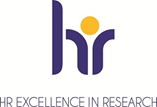 8
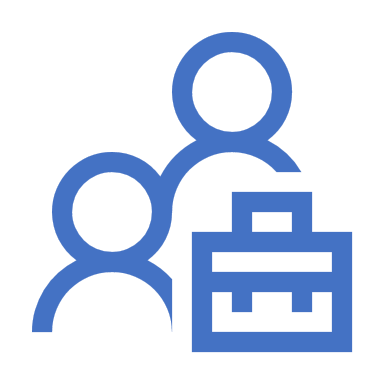 Recruitment Agencies
Brightwater https://www.brightwater.ie/
Osborne https://www.osborne.ie/
Barden Financial Services https://barden.ie/ 
Creative Careers https://www.creativecareers.ie/search/
Life Science Recruitment https://www.lifescience.ie 
Green Jobs https://www.greenjobs.ie/jobboard/cands/jobresults.asp?c=1&bms=1&localstrKeywords=graduate
CALL UP THE RECRUITMENT AGENCY AND MAKE AN APPOINTMENT
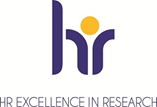 9
Word cloud – Use it!
https://worditout.com/word-cloud/create
Shortlisting Process
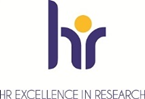 The purpose of shortlisting is to determine which applicants will be:

Selected for interview because they meet all the essential criteria for the position

Excluded because they do not meet all the essential criteria for the position

Excluded because they are clearly not competitive compared with other applicants against the selection criteria
Competency Based CV
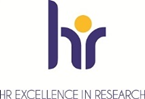 Two to three sentences that summarize your work history
Include areas of expertise - your skills and qualifications
Create a section titled, "Professional Competencies," under which you include five to six professional competencies. 
 Add a list of your previous employers and your position with each, including the dates of employment.
State your education, professional training or academic credentials. Include the area of study or degree program.
Examples of Competencies
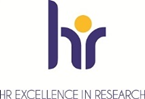 Teamwork
Responsibility
Results orientation
Problem Solving
Project Management
Decision making
Communication
Leadership
Technical Skills
Technical Competencies
Specific competencies are usually required to perform a given job within a job family. These are known as technical competencies. 

Technical competencies cover the various fields of expertise relevant to the specific work carried out in an organisation.

Technical competency requirements to successfully perform a given job are defined in job vacancy announcements.
Competencies
Examples of Competency Definition
Analytical Thinking is the ability to identify patterns across situations that are not obviously related, and to identify key or underlying issues in complex situations.
Achievement Focus is generating results by assuming responsibility for one's performance and the correctness of one's interventions, and recognising opportunities and acting efficiently at the appropriate moment and within the given deadlines.
Developing Talent means fostering an environment that will encourage professional and personal growth and the transfer of knowledge to future talent.
Include in Competency CV
PROFILE 
  
EDUCATION 
  
WORK EXPERIENCE 
  
Current Position Say something here

2 Pages Only!!!!!
Competency - Example
Research Project Management 
Researcher on projects funded by Horizon 2020, Science Foundation Ireland, Enterprise Ireland.

Write reports and deliver workpackages on time and within budget 
Lab manager of the xxxxx

Designing and managing research projects from inception to completion, culminating in the successful and timely completion of project work packages.

Participating in and leading troubleshooting meetings within the group and with collaborators. 

Effectively working on own initiative. 
x xxxx
Competency - Example
Financial Skills 

Budget preparation (personnel, equipment, travel, consumables, protection of knowledge)
Manage purchasing, consumables, equipment and pay budgets for my grants.
Facilitate grant audits by funding agencies and other parties (both internal and external).
Authorise items of expenditure within the group.
Approve expenses for the group.
Question necessity, seek quotes and negotiate terms for items of expenditure.
Competency - Example
Communication Skills   
Oral presentations of results at monthly project meetings with collaborators and industry partners.
Oral presentations of results at department seminars and invited external seminars
Productive relationship with international collaborating groups. 
Writing of grants and progress reports and dissemination of research data in international peer-reviewed journals and conferences. 
Providing technical assistance to students and colleagues.
Chronological CV
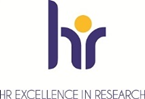 Most popular CV
Employers favourite (??)
Easy to read
Full chronology will be relevant to the reader and so the focus is on your experience.
The chronological resume doesn’t work well when you have gaps or when you have shifted roles often, as it will expose your weak points.
Include on all CV's
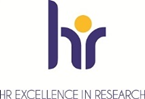 Objective
Summary
Work Experience
Education
References available upon request
Cover Letter
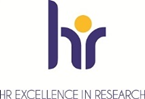 Tailor your cover letter to each job application. 

Keep it short (maximum one page).

Always start the letter by addressing a person, not ‘Dear Sir/Madam’.

Indicate clearly the position that you are applying for 

Sell yourself. As with your CV, the cover letter provides a valuable opportunity for self-marketing.
Cover Letter
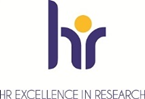 The second paragraph should describe why you are the right applicant for the job
 
Highlight your previous achievements and skills.

Include a brief description of what you are doing at present and how this will have prepared you for the job.

Close your letter with an invitation to meet with or speak with the potential employer. 

The letter should be signed ‘Yours sincerely’  or ‘Yours faithfully’ you don’t know the name of the person. 

Edit out all typos, formatting and spelling errors.
Remember……
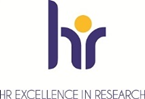 Update your CV
Tidy your online profile
Apply for internal vacancies
Reach out to your existing contacts
Forge new contacts by networking
Register with an appropriate recruitment agency
Apply for external vacancies
Send out speculative applications
Be organised!
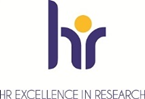 Due date and time

Read the Job Description!

Study the Essential Requirements

Tailor your CV to the requirements of the post as advertised

Request permission from referees prior to applying
That’s it!
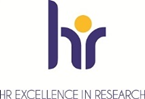 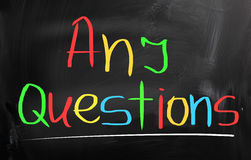